MEDICAL
What are the Top Roadmap Gaps for Your Sector?
Gap D4 App-Spec Design Guidelines. 
	**HIGH priority for general guidelines, before designing for MEDICAL
Gap D14 Designing to be Cleaned 
	**Still HIGH 
Gap D17 Contents of a TDP/Technical Data Package 	**Still HIGH
Gap D18 New Dimensioning and Tolerancing Req.
	** Still HIGH 
Gap PM7 AM Process-Spec metal Powder Specs. 
	**Still HIGH. Standard/Guideline variance allowable
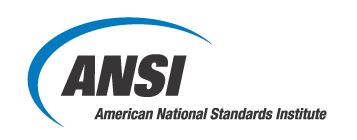 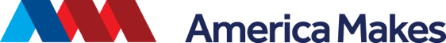 AMSC September 7, 2017 – slide 1
[Speaker Notes: You can participate in more than one WG]
MEDICAL
Gap PC2 Machine Calibration/Preventative Main. **Still HIGH
Gap PC7 Recycle & Re-use of Materials. **Still HIGH
Gap PC9 Environmental Conditions: Effects on Mat. **Still HIGH
Gap PC14 Environmental Health & Safety: Mach ops.**Still HIGH. Language missing in description, e.g. additional existing OSHA standards that apply; issues not indicated in description, e.g. process gases, air omissions including VOC’s inert gases; clarify flammable/combustible concerns
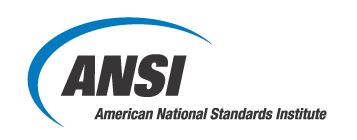 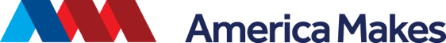 AMSC September 7, 2017 – slide 2
[Speaker Notes: You can participate in more than one WG]
MEDICAL
Gap FMP3 Cleanliness of Medical AM Parts. 
	**Still HIGH. Change in Recom: …measuring “cleanliness 	of” complex… ASTM F04 has work in progress for 	powder WK60265.There may be gaps for other non-	powder based systems.
Gap FMP4 Design Allowables.
	**Nice to have but LOW priority because we don’t have 	design allowables for any process. Will look at 	aerospace and learn from it.
Gap QC1 Harmonization of AM Q&C Term. 
	**Still HIGH
Gap QC2 Qualification Standards by Part Categories. 	**LOW priority because we can’t use it.
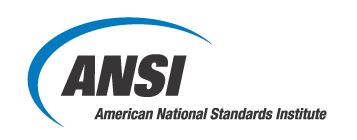 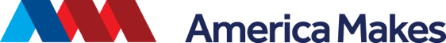 AMSC September 7, 2017 – slide 3
[Speaker Notes: You can participate in more than one WG]
MEDICAL
Gap QC4 DoD Source Approval Process. 
	**LOW priority because its already covered in 	everything else
Gap QC9 Personnel Training for Image Data Set Proc. **Still HIGH. RSNA & SME having discussions re: certification for imaging & 3DP, specifically patient-matched devices. Update: SME has job description for people who take medical imaging data and print from it.
Gap QC10 Verification of 3D Model.
	**Still HIGH
Gap NDE1 Terminology for the ID of AM Flaws Detectable. **Still HIGH
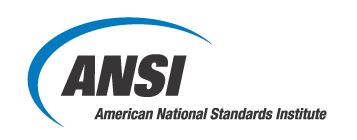 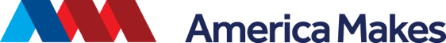 AMSC September 7, 2017 – slide 4
[Speaker Notes: You can participate in more than one WG]
MEDICAL
Gap NDE1 Terminology for the ID of AM Flaws Detectable by NDE Methods. 
	**Still HIGH. Should include material scientists.
Gap NDE3 Standard Guide for Application of NDE to Objects Produced by AM Processes.
	**Still HIGH.

Our Discussion:
Gap D23 Documentation of New Functional Surface. 
	**Should be at least MEDIUM, maybe HIGH. 
Gap D22 In Process Monitoring. 
	**HIGH priority for our needs.
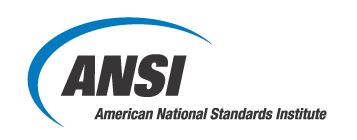 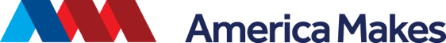 AMSC September 7, 2017 – slide 5
[Speaker Notes: You can participate in more than one WG]
MEDICAL
2. What Issues are Not Covered in the Roadmap?
Gap D19 Organization Schema Requirement. A schema for organizing info in an AM digital product definition data set 
TDP for build/manuf encapsulation: potential for DICOM 
Gap PM5 Feedstock Sampling **Missing polymers. 
Common standard for any kind of material or separate standard for each material category? 
Surface testing, particularly for function surface (outside of lattice structures). 
Gap concerning designing and building combination products (pharmaceuticals and implantable device as one item).